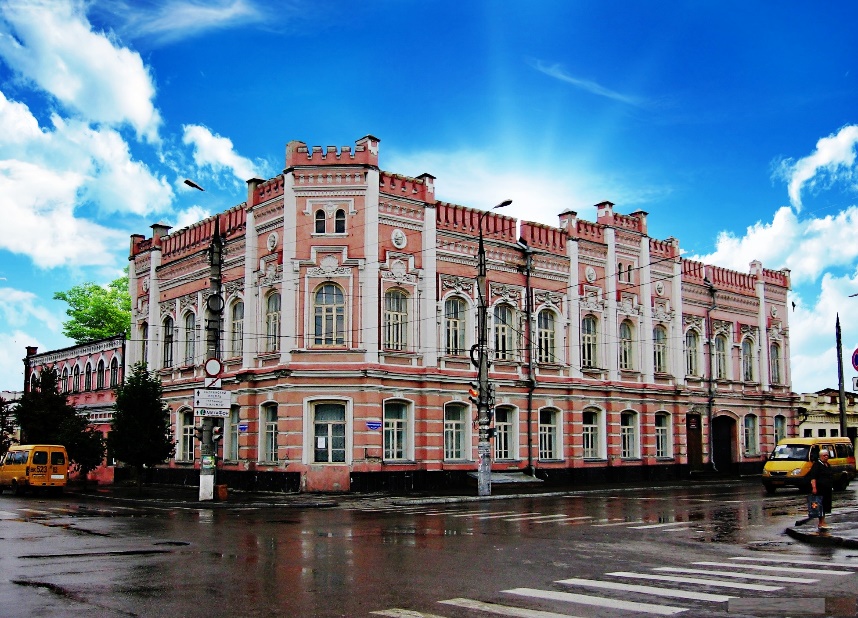 Профессиональные стандарты специалистов со средним 
медицинским образованием
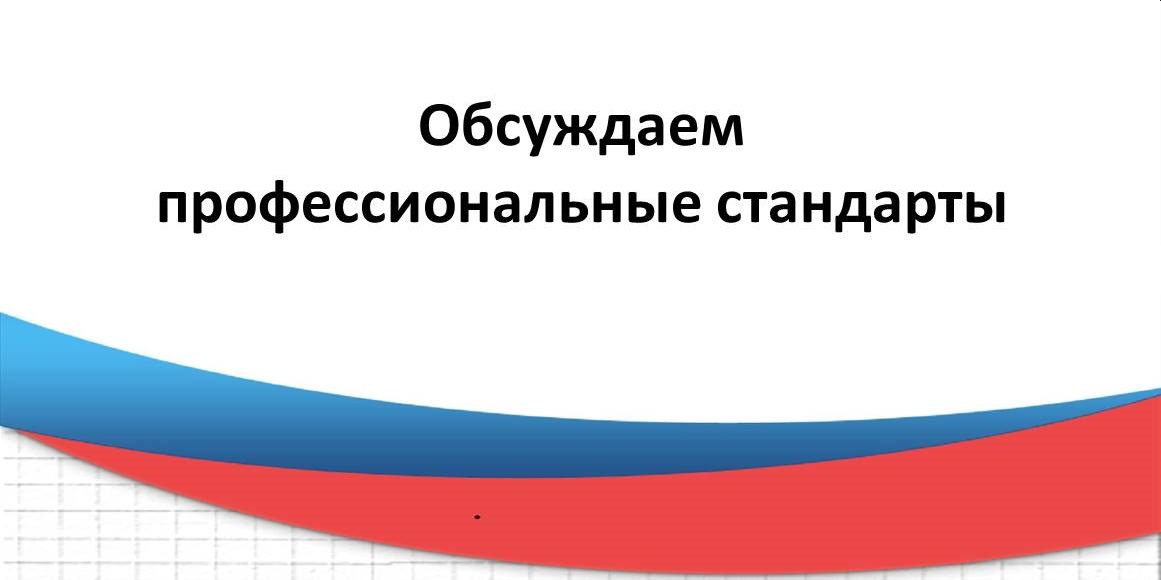 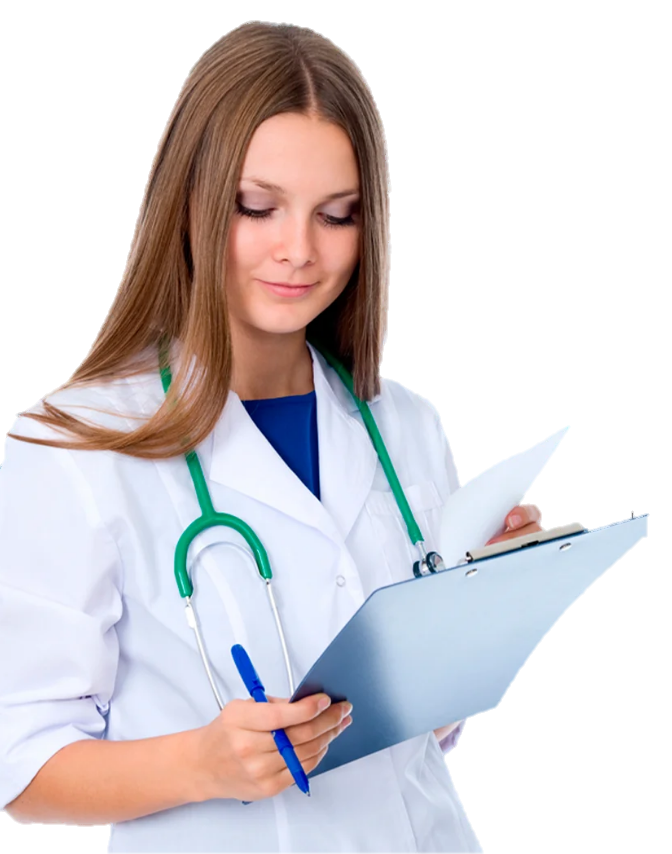 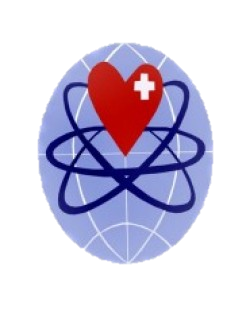 Докладчик:   директор ГБПОУ «СМГК»  Касымова Лола Казимовна
Эффективное развитие системы здравоохранения
в значительной степени зависит от состояния профессионального уровня и качества подготовки, рационального размещения и использования среднего медицинского персонала, как самой объемной составляющей кадрового ресурса здравоохранения
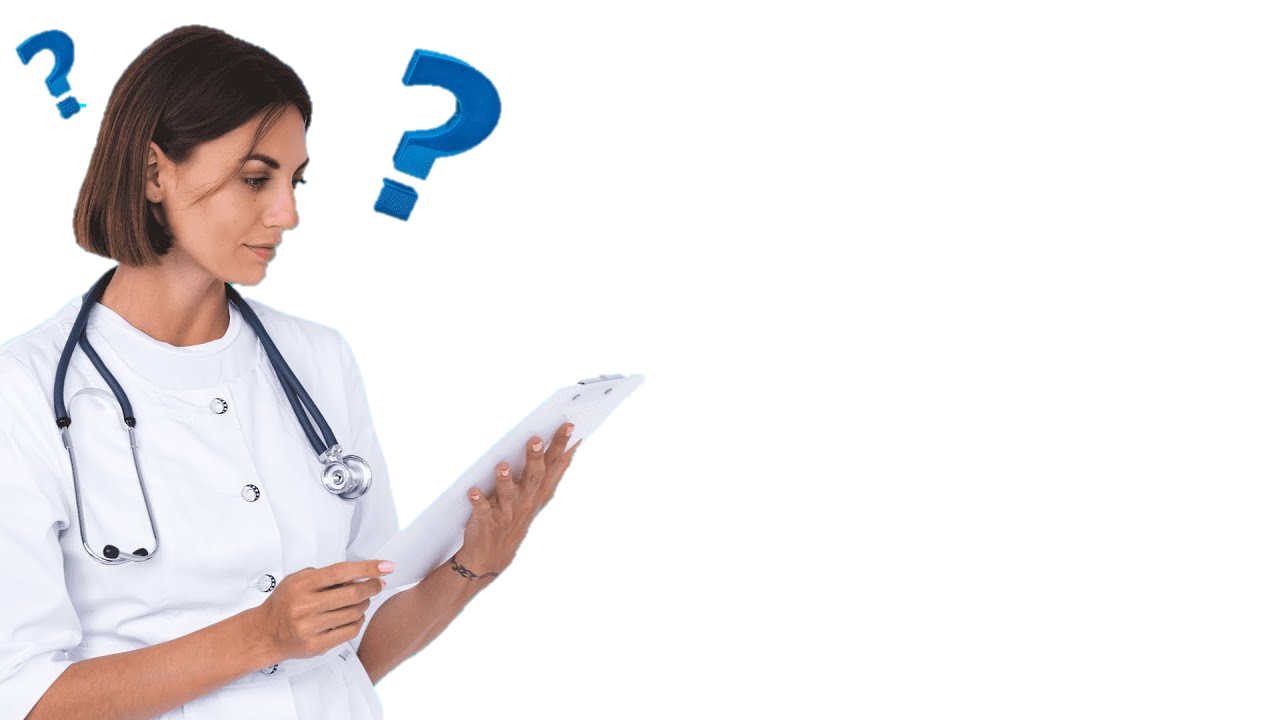 Нормативно-правовая база, регламентирующая деятельность среднего медицинского персонала:
Разработка и внедрение профессиональных стандартов
Штатные нормативы
Квалификационные должностные характеристики
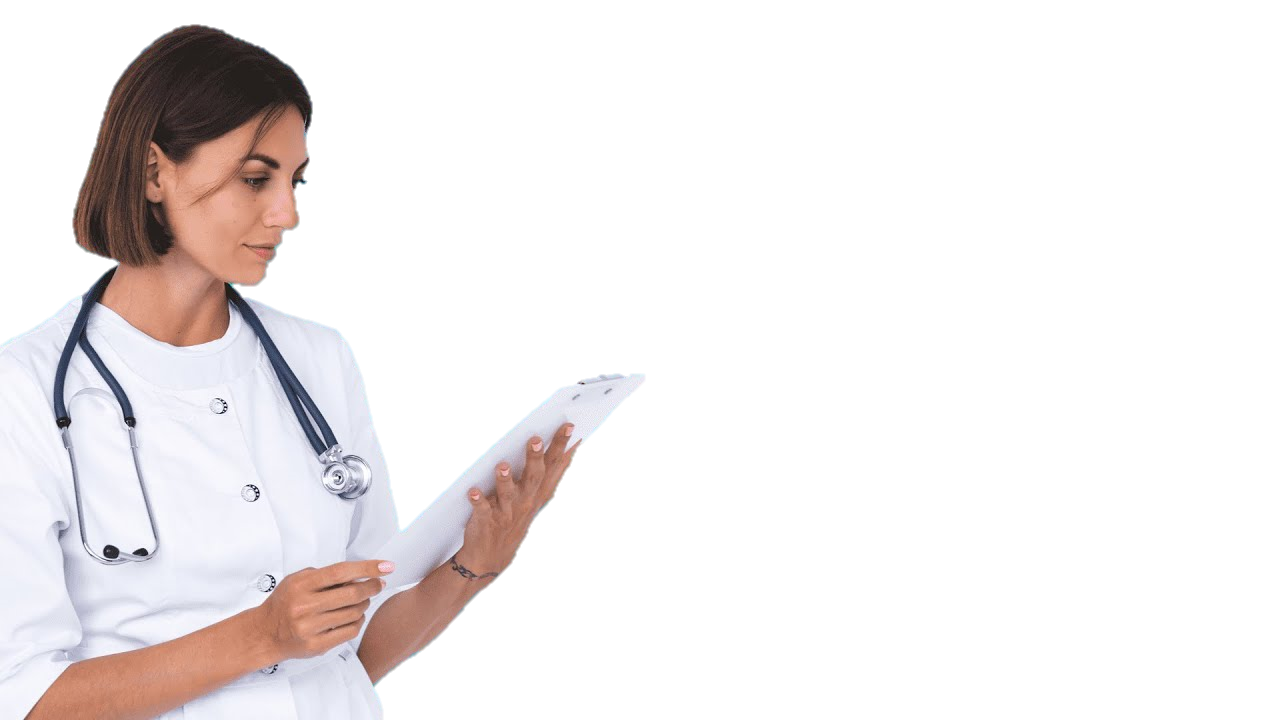 Знакомы ли Вы с понятием «профессиональный стандарт»?
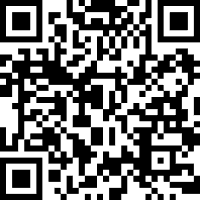 Да
Нет
Затрудняюсь ответить
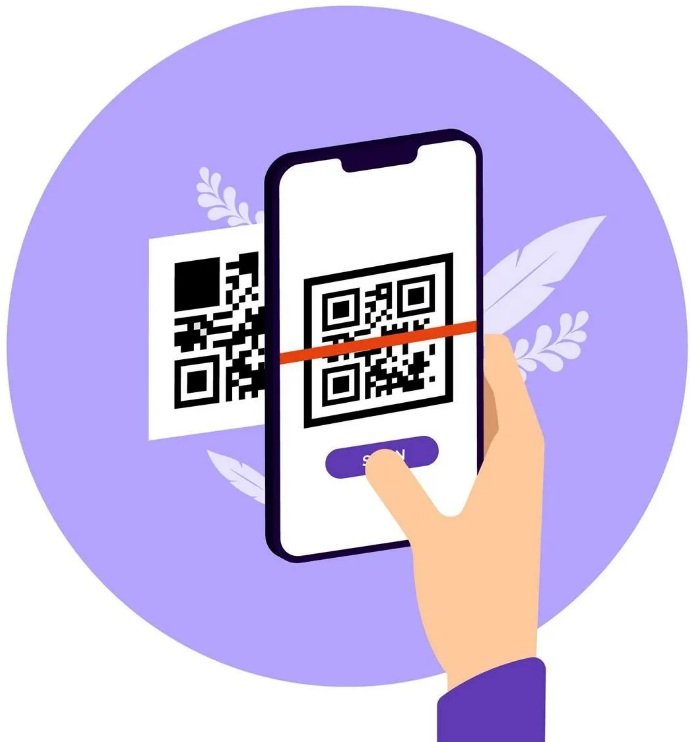 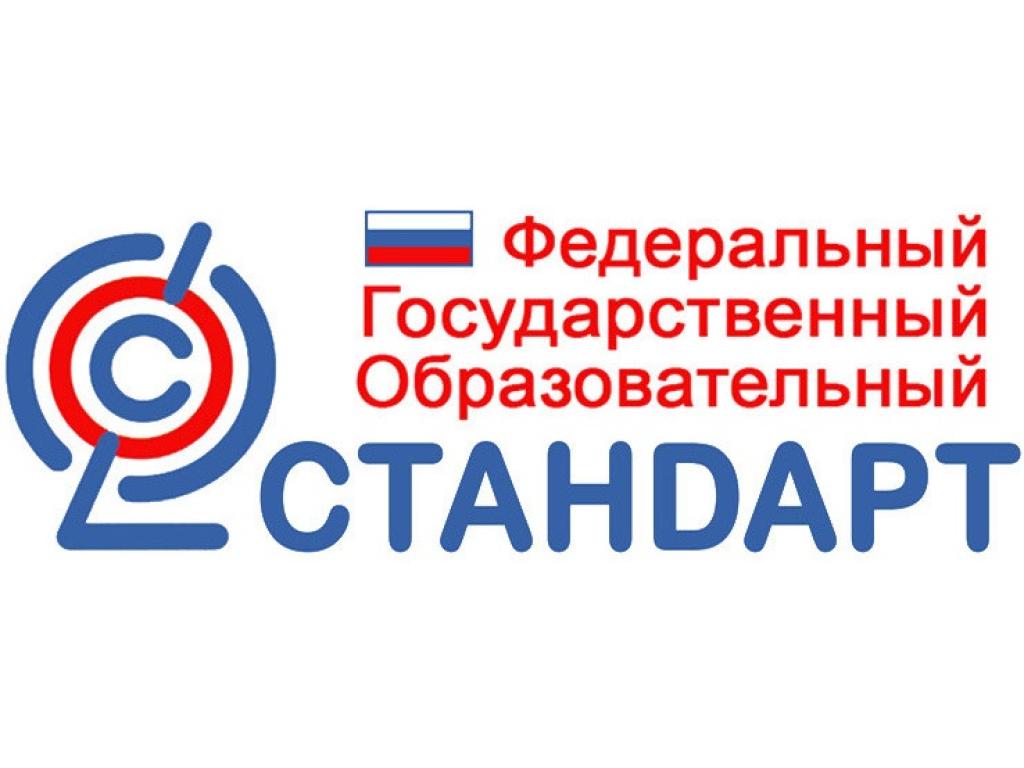 Положениями стандартов можно воспользоваться:
при составлении вакансий и проведении собеседований с претендентами на должности среднего медицинского персонала;
при разработке должностных инструкций можно руководствоваться требованиями к той или иной должности в соответствии со стандартом;
стандарты востребованы для реализации карьерных возможностей среднего медицинского персонала после проведения оценки профессиональных компетенций.
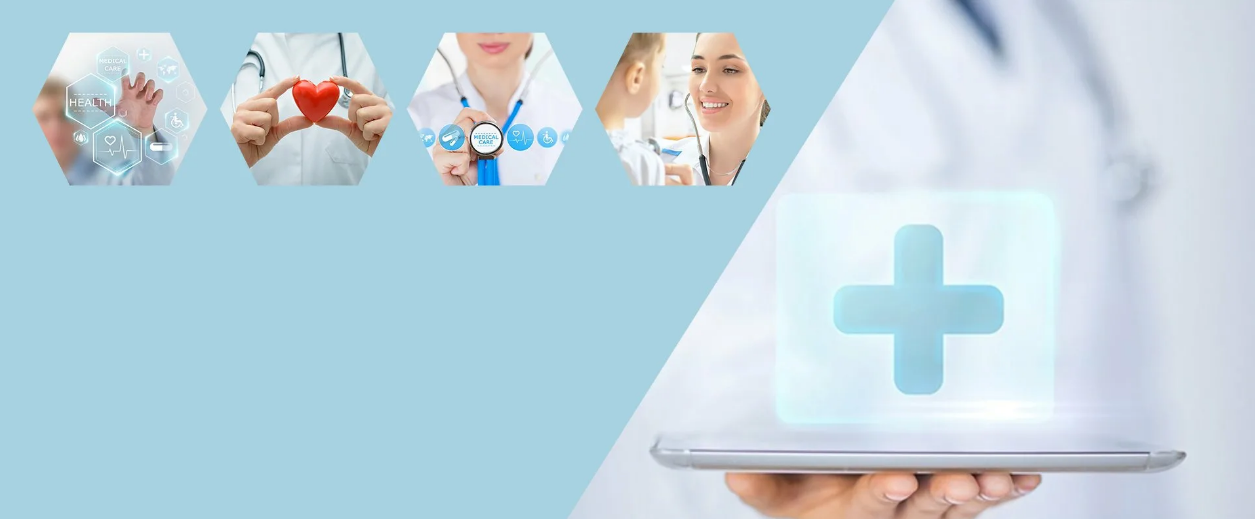 Этапы разработки стандарта в сфере здравоохранения
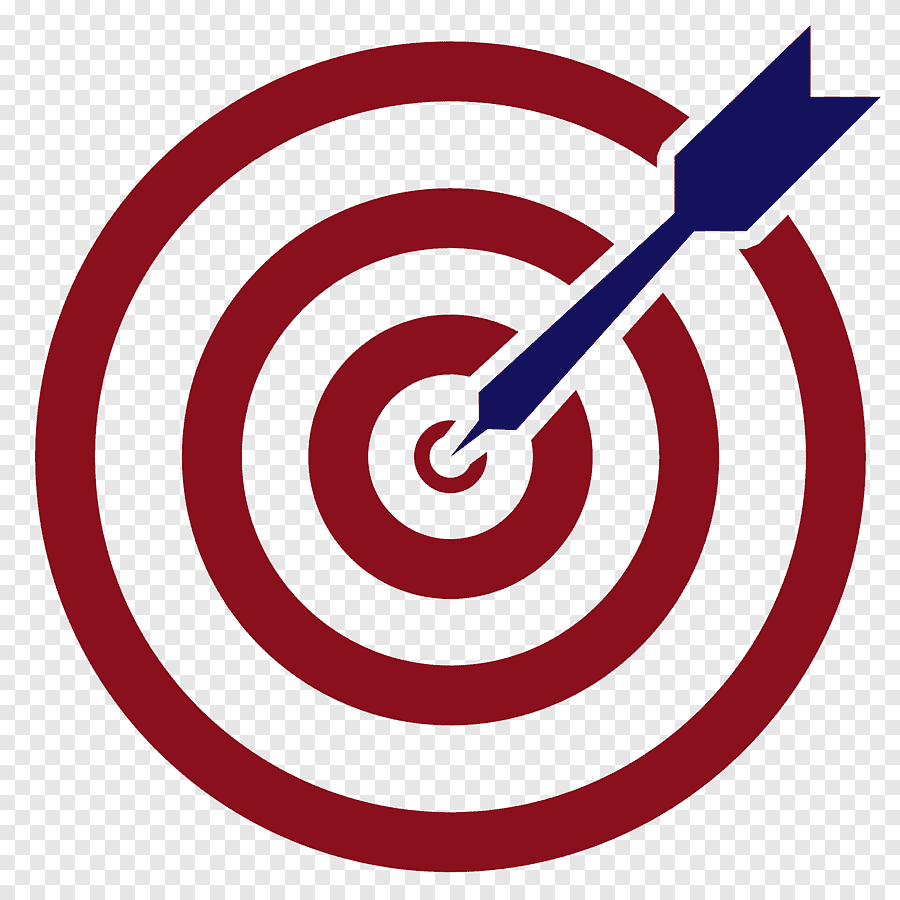 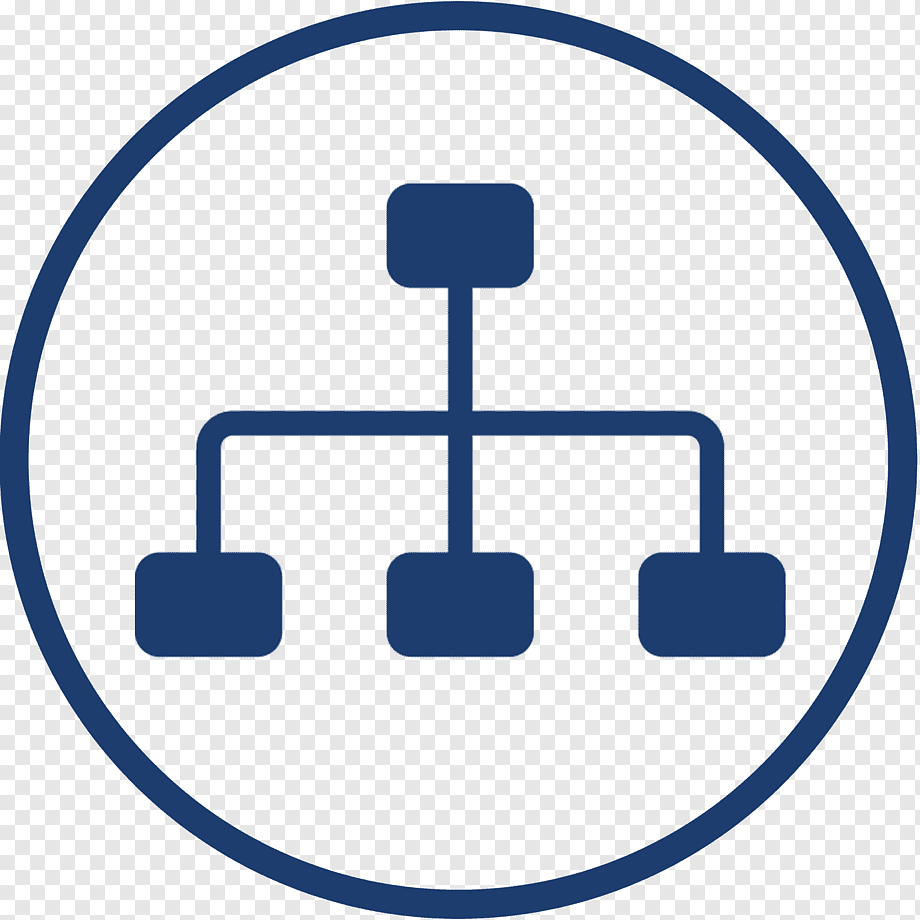 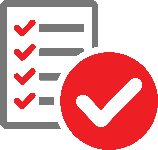 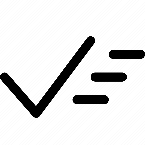 Согласно положениям ст. 195.1 ТК РФ, 
под профессиональным стандартом понимают описание требуемой квалификации для выполнения той или иной работы
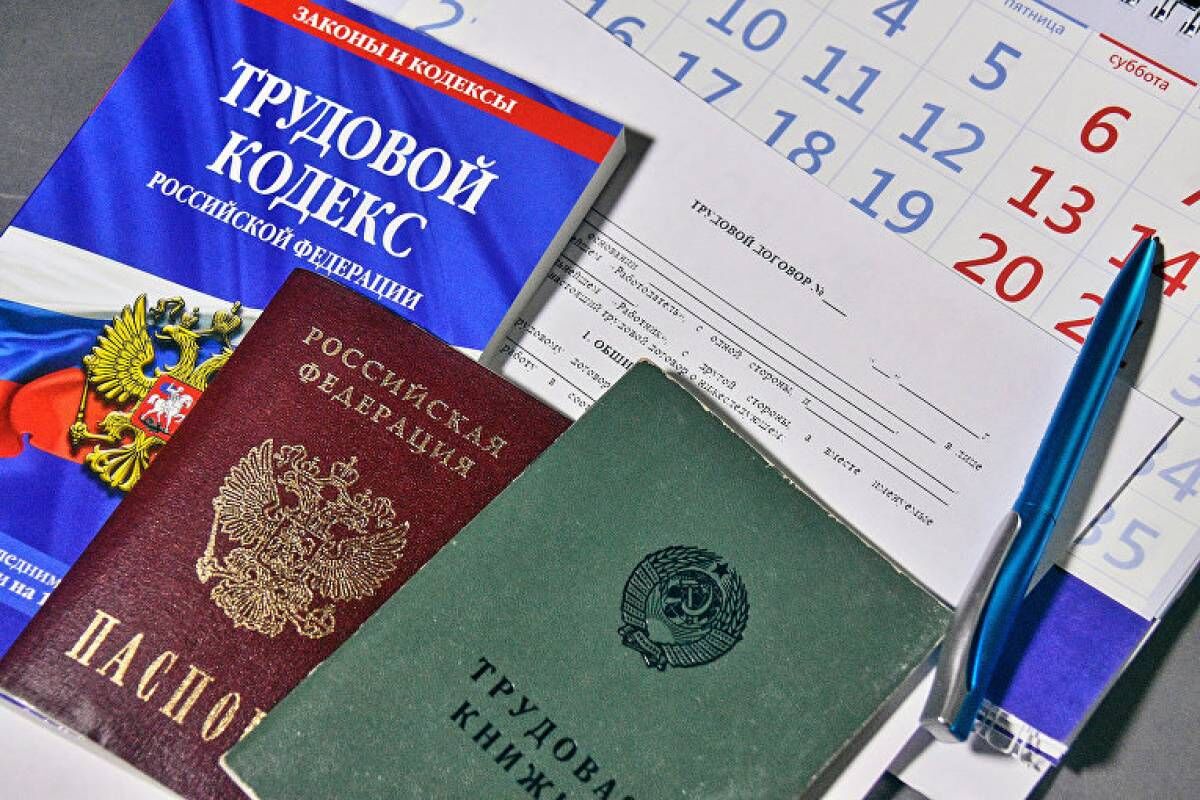 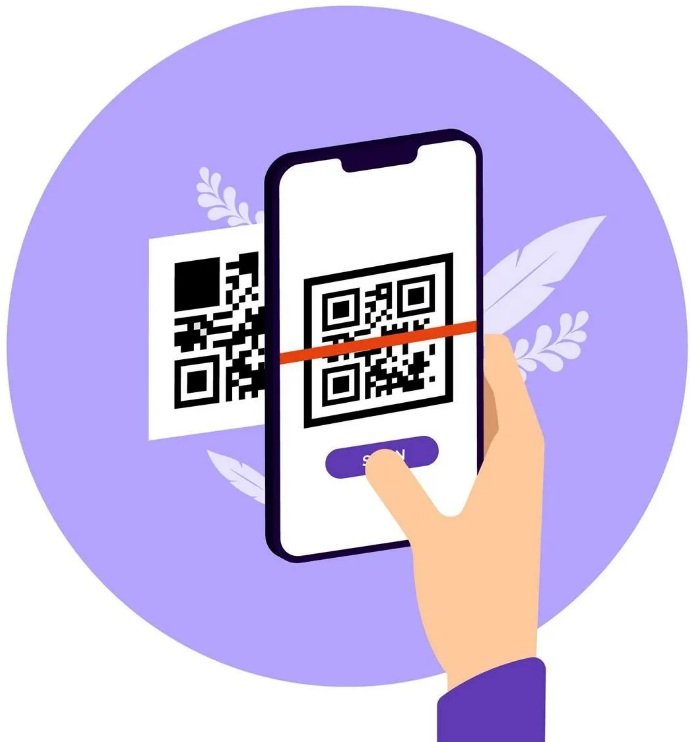 В чем заключается практическое предназначение профессиональных стандартов?
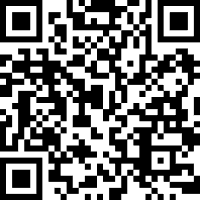 Профессиональные  стандарты необходимы для оценки компетенций медицинского персонала;
Профессиональные стандарты важны для повышения уровня квалификации;
Профессиональные стандарты связаны с развитием карьеры.
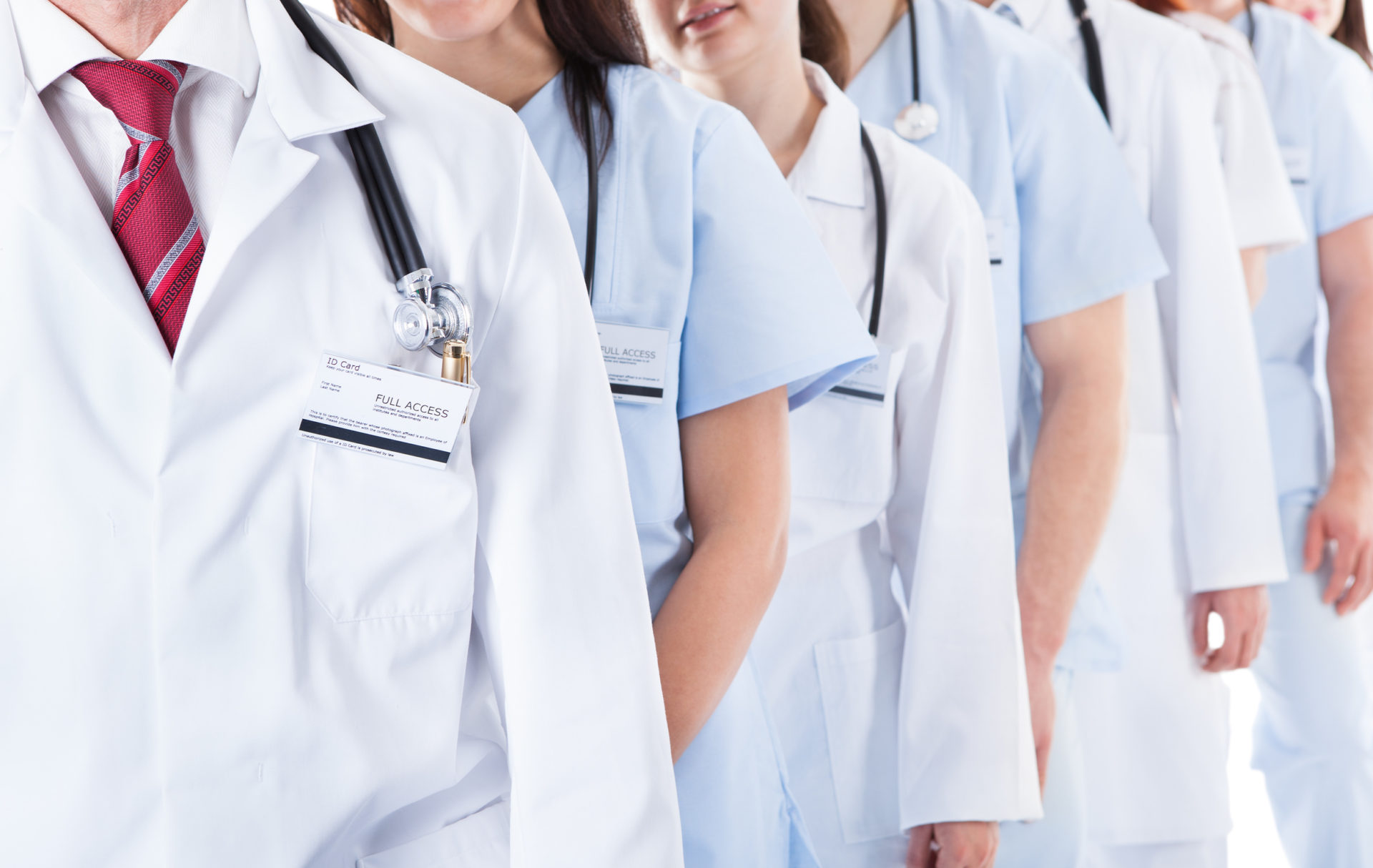 Профессиональные стандарты служат инструментом для контроля работников с целью повышения эффективности их труда, для планирования и организации мероприятий по профессиональному развитию среднего медицинского персонала
Профессиональные стандарты АКТУАЛЬНЫ
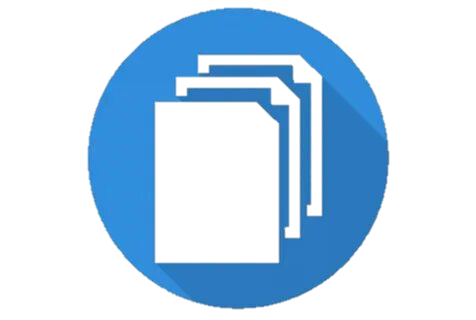 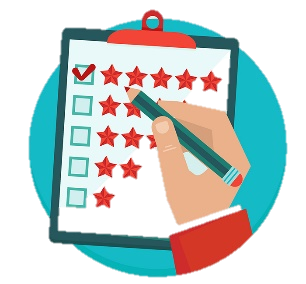 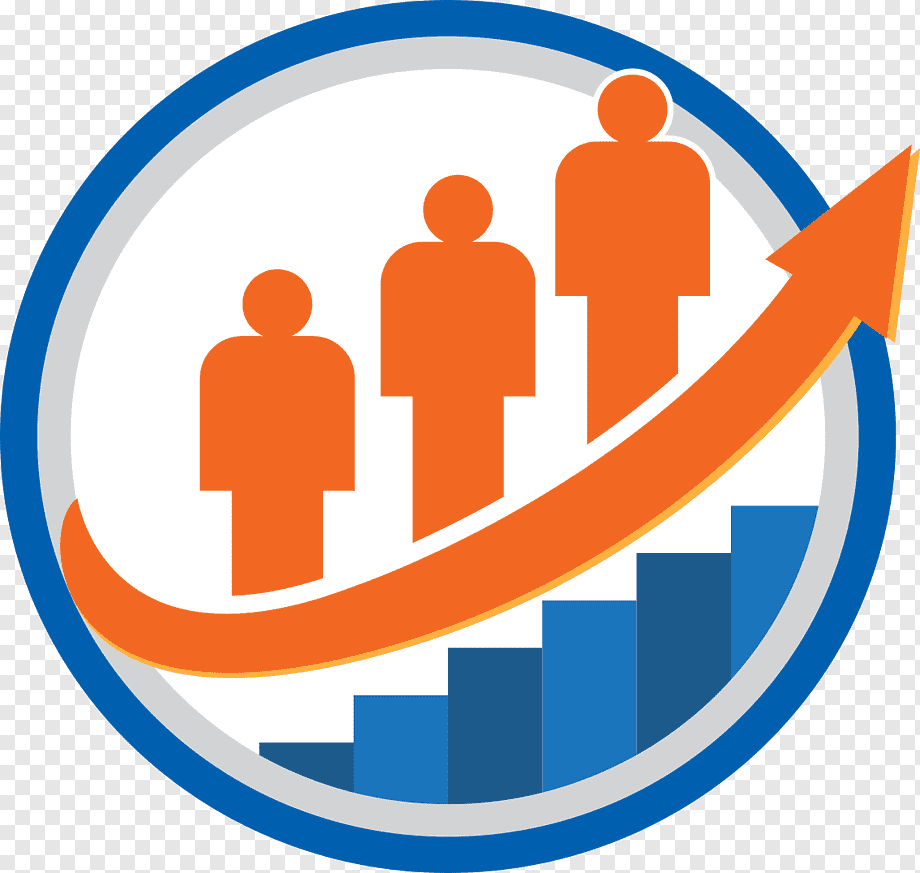 Профессиональные стандарты позволяют чётко определить набор знаний и умений, необходимый для осуществления действий, соответствующих определенным трудовым функциям в зависимости от должности
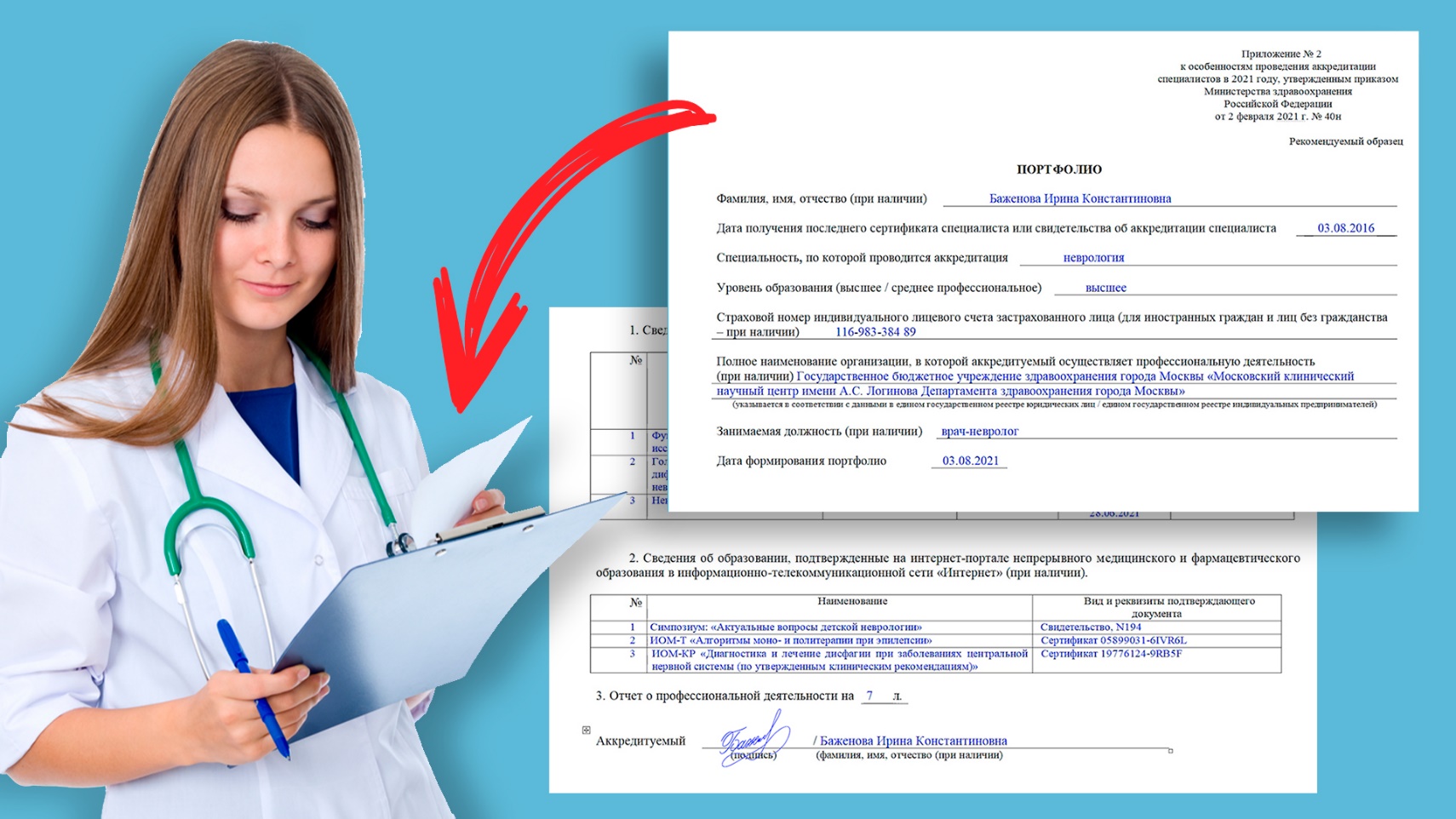 Профессиональный стандарт включает в себя разделы, посвященные:
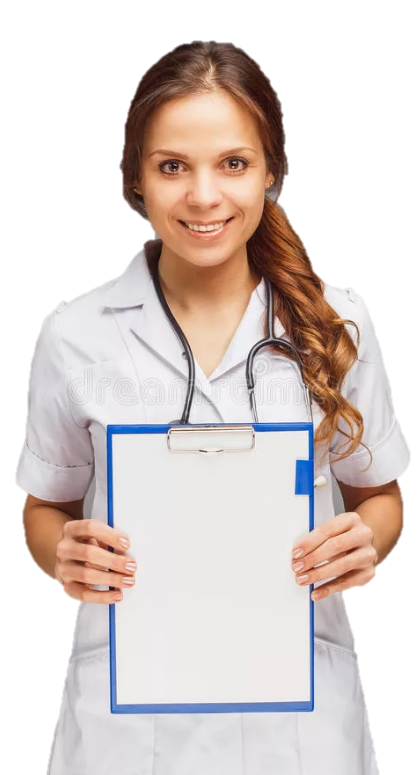 Профессиональный стандарт
Утверждены следующие профессиональные стандарты специалистов среднего звена в системе здравоохранения:
02.065 Медицинская сестра / медицинский брат (зарегистрирован в Минюсте России 04 сентября 2020 г. N 59649);
02.066 Медицинская сестра по реабилитации (зарегистрирован в Минюсте России 04 сентября 2020 г. N 59650);
02.067 Медицинская сестра — анестезист (зарегистрирован в Минюсте России 26 августа 2020 г. N 59477);
02.068 Фельдшер (зарегистрирован в Минюсте России 26 августа 2020 г. N 59474);
02.069 Специалист по организации сестринского дела (зарегистрирован в Минюсте России 18 августа 2020 г. N 59314);
02.070 Рентгенолаборант (зарегистрирован в Минюсте России 07 октября 2020 г. N 60271);
02.071 Специалист в области лабораторной диагностики со средним медицинским образованием (зарегистрирован в Минюсте России 18 августа 2020 г. N 59303);
02.072 Специалист по судебно-медицинской экспертизе со средним медицинским образованием (Зарегистрирован в Минюсте России 18 августа 2020 г. N 59309); 
02.075 Фармацевт (зарегистрирован в Минюсте России 29 июня 2021 г.  № 64003);
02.063 Гигиенист стоматологический (зарегистрирован в Минюсте России 18 августа 2020 г. N 59311);
02.064 Зубной техник (зарегистрирован в Минюсте России 04 сентября 2020 г. N 59648); 
02.068 Фельдшер (зарегистрирован в Минюсте России 20 августа 2020 г. № 59474);
02.077 Фельдшер скорой медицинской помощи (зарегистрирован в Минюсте России 12 апреля 2021 № 63073);
02.080 Акушерка (Акушер) (зарегистрировамедико-профилактического дела со средним н в Минюсте России 12 апреля 2021 № 63075);
02.083 Специалист в области медицинским образованием (зарегистрирован в Минюсте России 05 июля 2021 г.  № 64113);
02.087 Специалист в области медицинской оптики и оптометрии (зарегистрирован в Минюсте России 05 июля 2021 г.  № 64114).
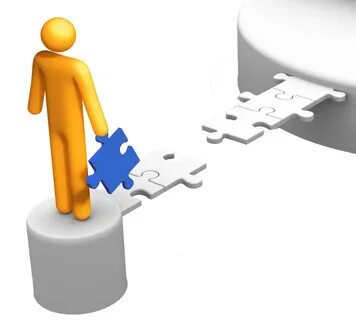 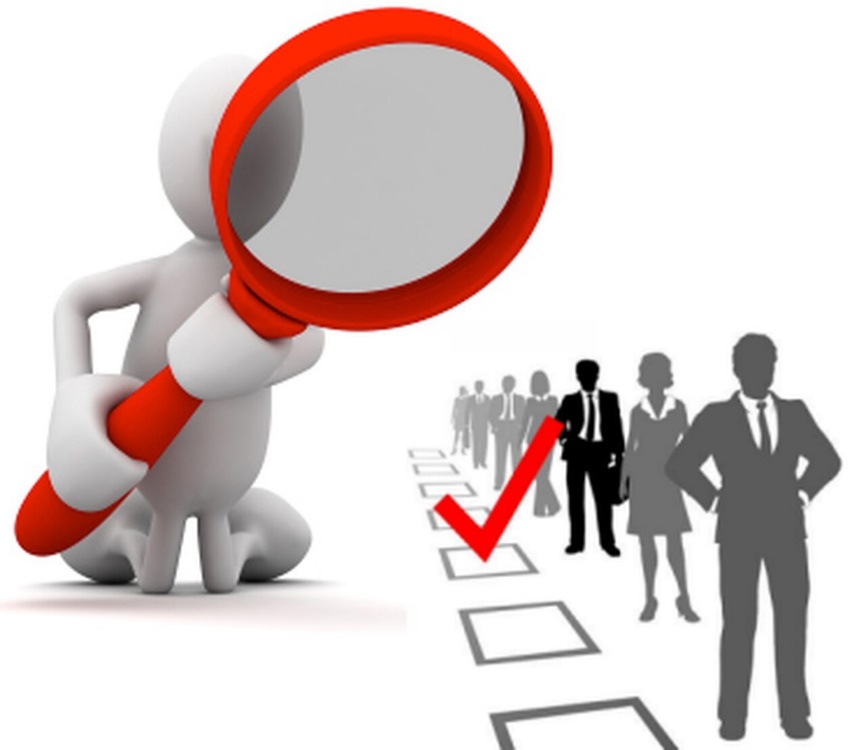 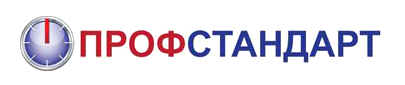 В ГБПОУ «СМГК» внедрена работа по выявлению квалификационных дефицитов специалистов на основе исследования требований работодателей к квалификации работников,  профессиональных стандартов.
Профессиональный стандарт
Образовательная программа ГБПОУ СМГК, 
разработанная на основе профессионального стандарта
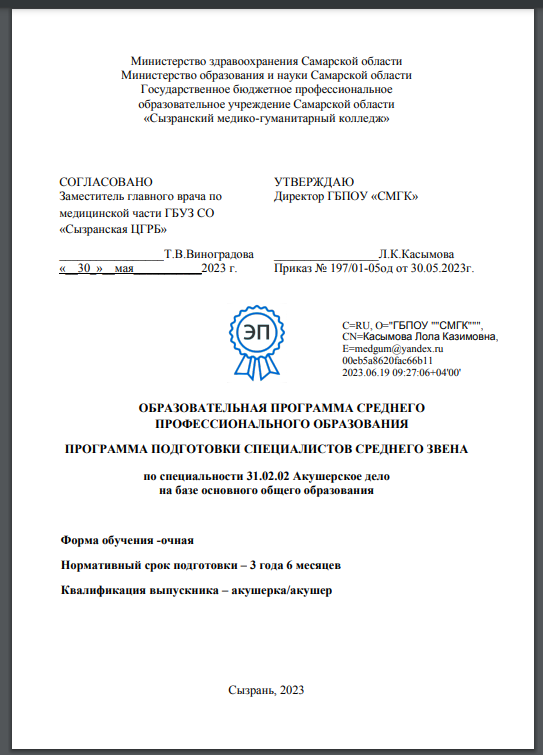 Проведение самоанализа
Высокая профессиональная квалификация выпускников, востребованная сферой труда
Профессиональный стандарт
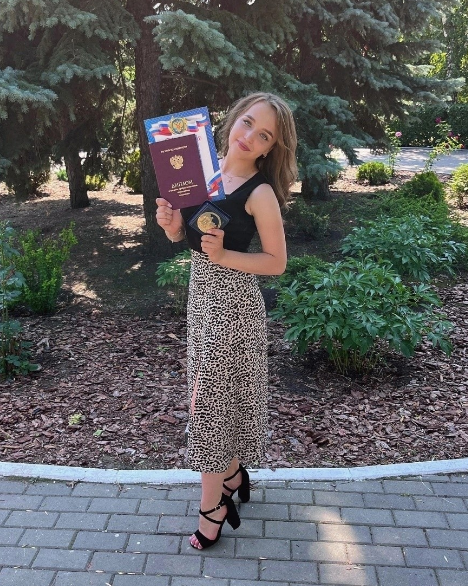 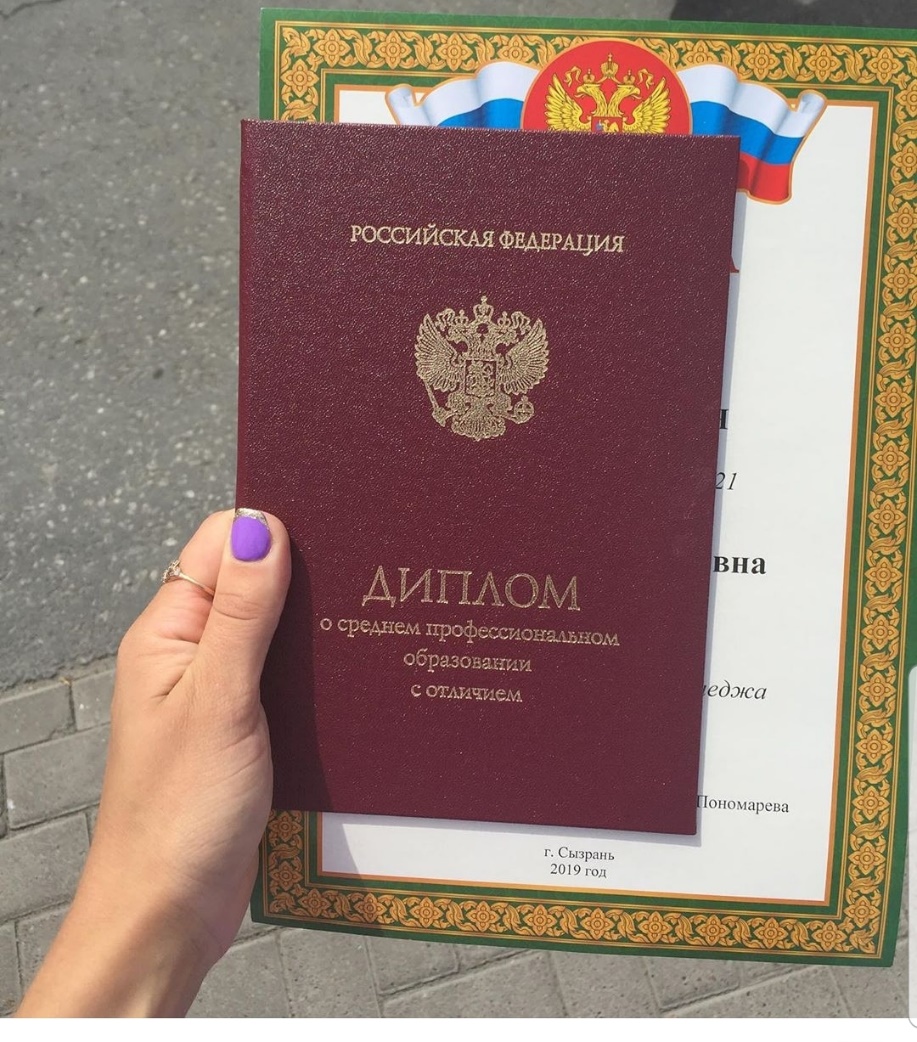 Выявление квалификационных дефицитов по специальности 31.02.02 Акушерское дело
Профессиональный стандарт
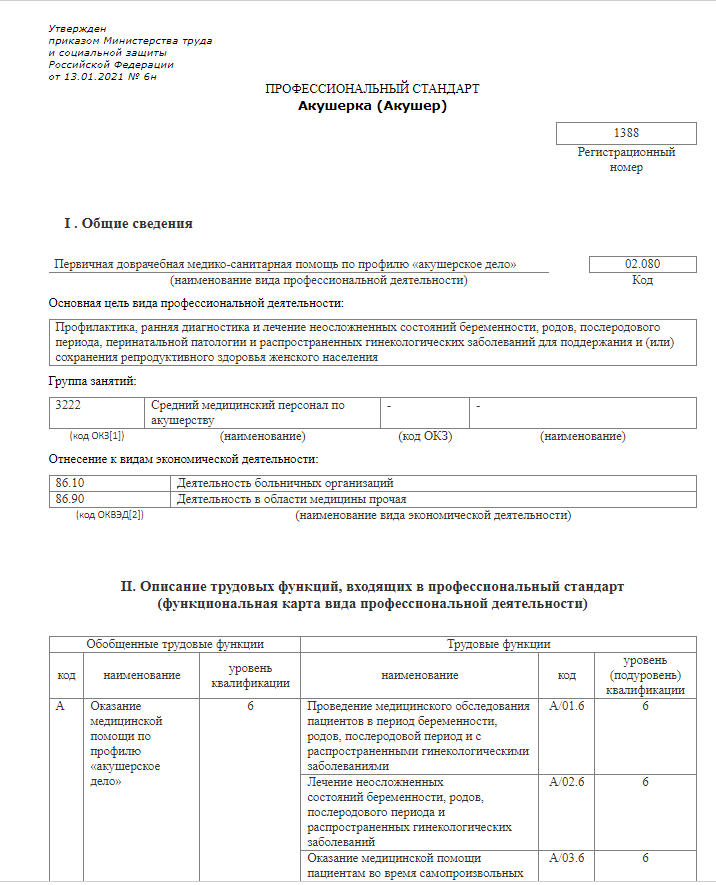 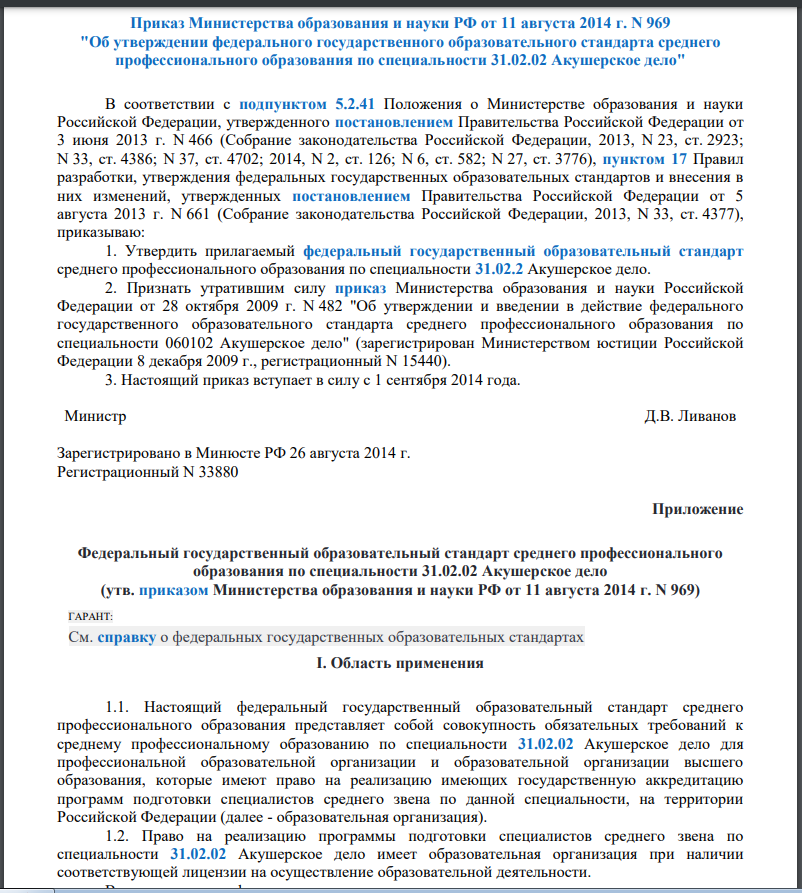 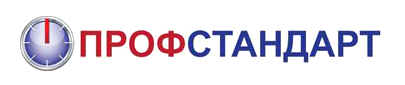 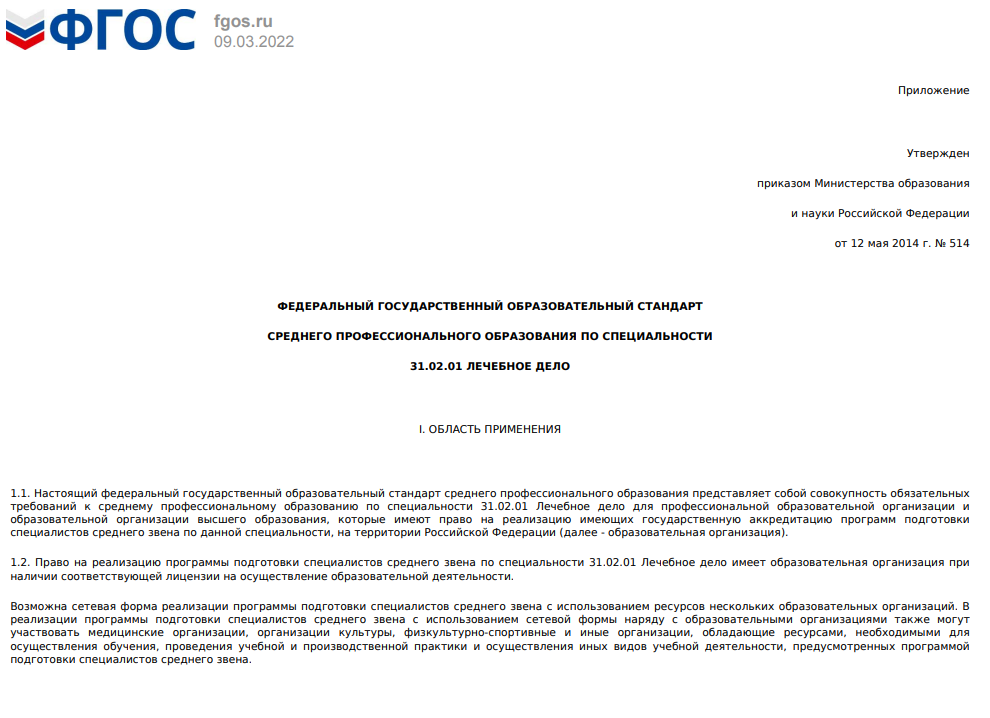 Профессиональный стандарт
Выявление квалификационных дефицитов по специальности 31.02.01 Лечебное дело
Профессиональный стандарт
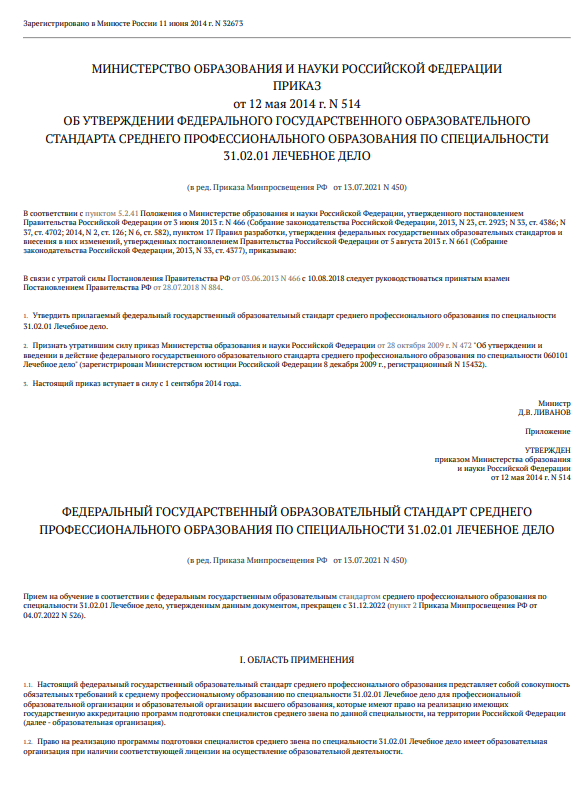 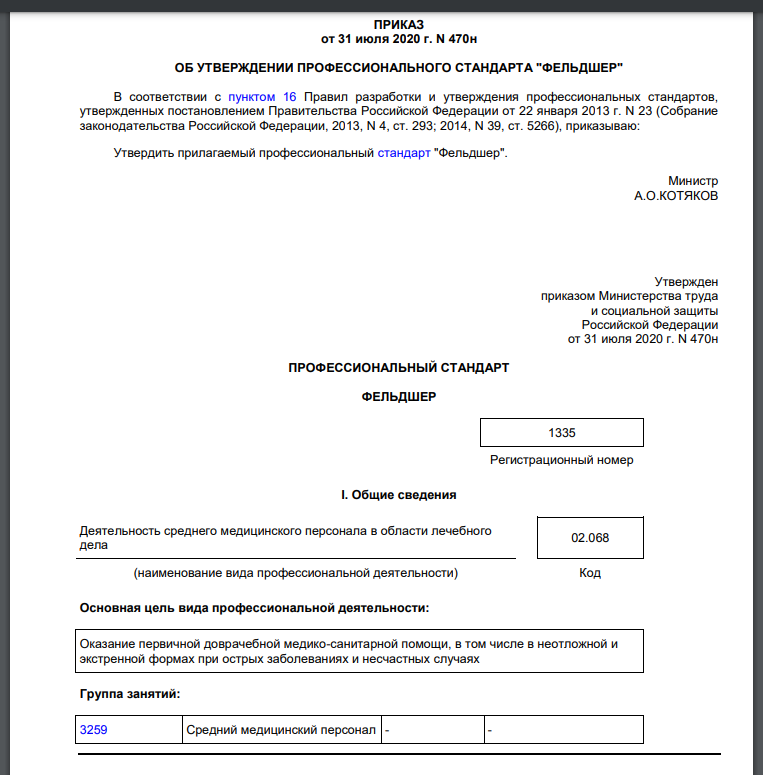 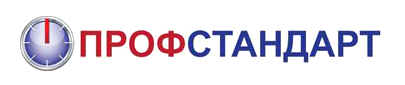 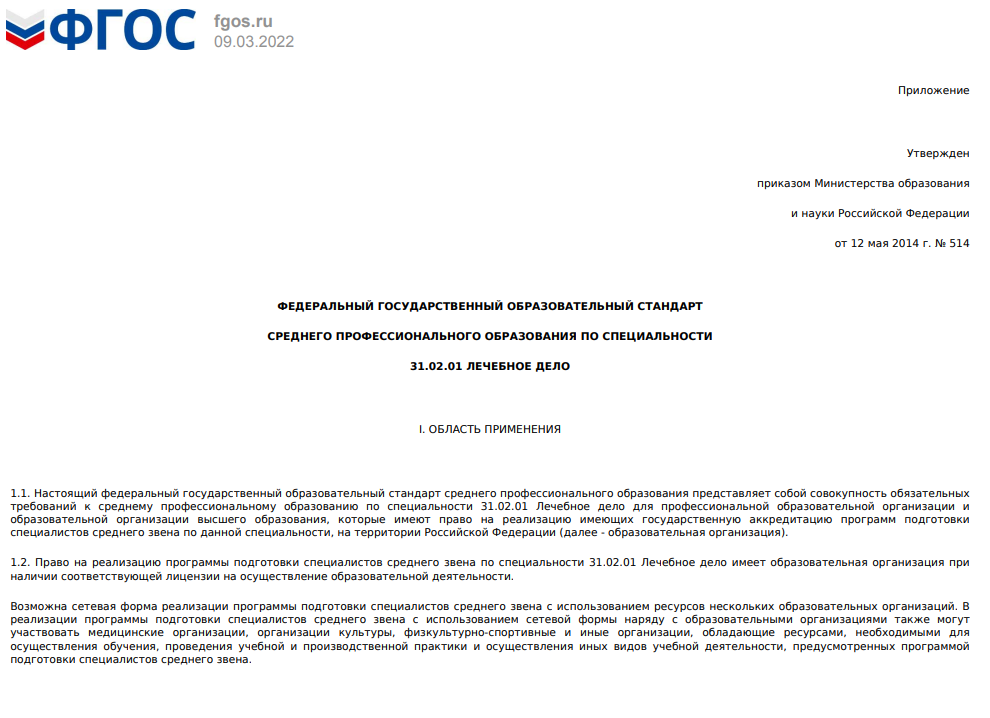 По результатам исследования выявлены трудовые действия и умения, для выполнения которых не предусмотрено освоение практического опыта и умений по ФГОС СПО:
Профессиональный стандарт
конвертированы 
в конечные образовательные результаты
Выявленные квалификационные дефициты
Профессиональный стандарт
В содержание МДК 01.01.  Пропедевтика клинических дисциплин включены:
трудовые действия «Выявление предраковых заболеваний и злокачественных новообразований, визуальных и пальпаторных локализаций и направление пациентов с подозрением на злокачественное образование и с предраковыми заболеваниями в первичный онкологический кабинет медицинской организации или Центр амбулаторной онкологической помощи (ЦАОП) в соответствии с порядком оказания медицинской помощи населению по профилю "онкология"»;

- умения «Интерпретировать и анализировать результаты регистрации электрокардиограммы».
конвертированы 
в конечные образовательные результаты
Выявленные квалификационные дефициты
Профессиональный стандарт
МДК 01.02 Технология оказания медицинских услуг включено освоение умения:
«Проводить медицинские манипуляции и процедуры: установка и замена инсулиновой помпы»
Выявление квалификационных дефицитов по специальности 31.02.03 Лабораторная диагностика
Профессиональный стандарт
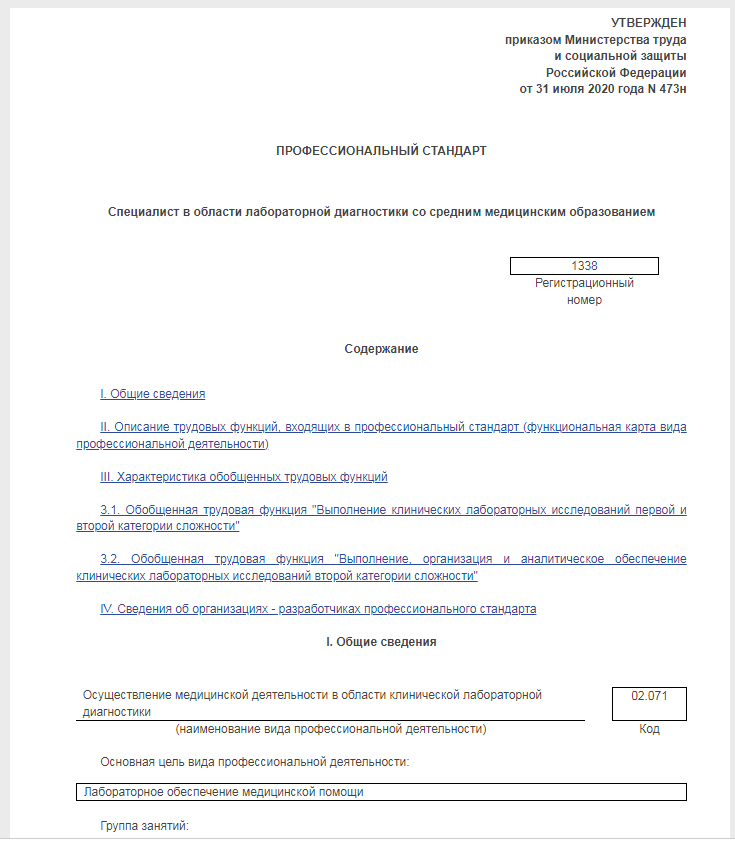 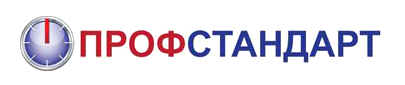 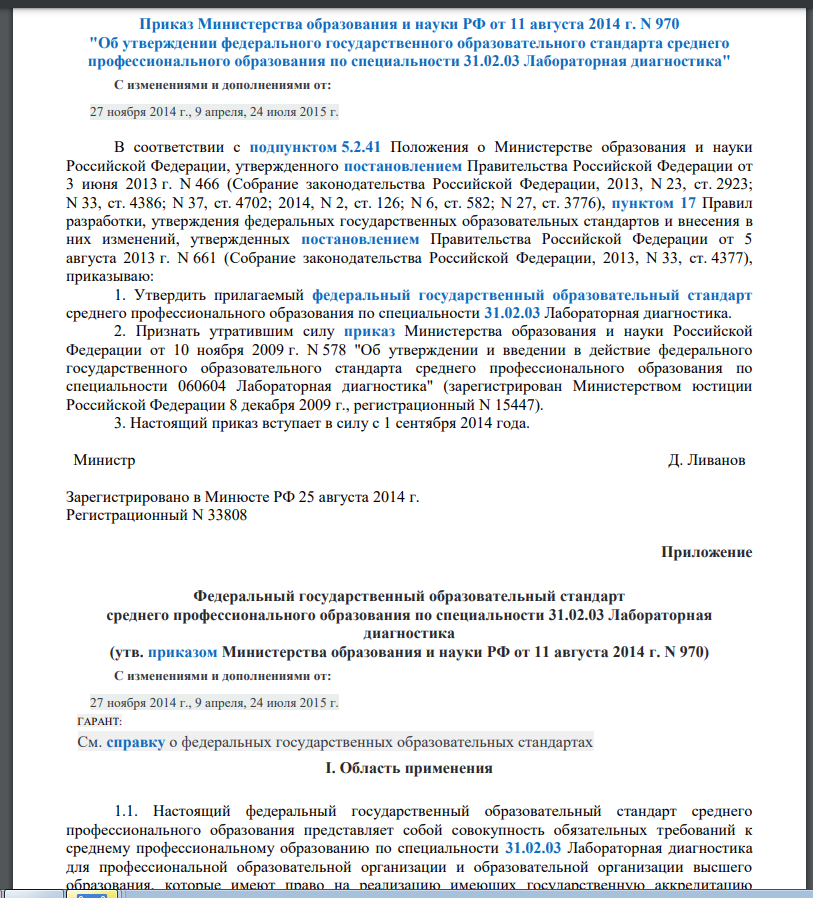 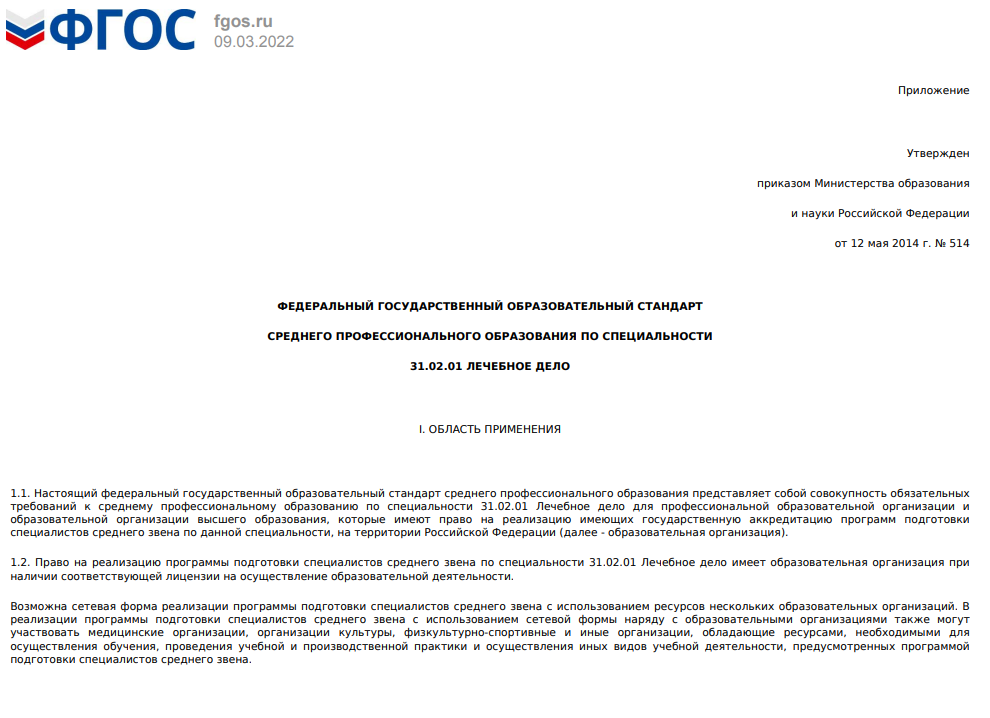 Профессиональный стандарт
конвертированы 
в конечные образовательные результаты
Выявленные квалификационные дефициты
Профессиональный стандарт
В образовательную программу в содержание дисциплины «Первая медицинская помощь», включены трудовые действия
Оценка состояния, требующего оказания медицинской помощи в экстренной форме.
Распознавание состояний, представляющих угрозу жизни, включая состояние клинической смерти (остановка жизненно важных функций организма человека (кровообращения и (или) дыхания), требующих оказания медицинской помощи в экстренной форме.
Оказание медицинской помощи в экстренной форме при состояниях, представляющих угрозу жизни, в том числе клинической смерти (остановка жизненно важных функций организма человека (кровообращения и (или) дыхания), в том числе беременным и детям.
Выполнение мероприятий базовой сердечно-легочной реанимации.
В изучение образовательной программы включено изучение таких вопросов как:
«Составление плана работы и отчета о своей работе», 
«Контроль выполнения должностных обязанностей находящимся в распоряжении младшим медицинским персоналом», 
«Использование в работе информационных систем в сфере здравоохранения и информационно-телекоммуникационной сети "Интернет"», 
«Использование в работе персональных данных пациентов и сведений, составляющих врачебную тайну».
При изучении профессиональных модулей в содержание включены следующие трудовые действия:
«Проведение мероприятий по защите персонала и пациентов от передачи инфекций, связанных с оказанием медицинской помощи, при сборе проб и работе с потенциально опасным биологическим материалом», 
«Проведение экстренных профилактических мероприятий при возникновении аварийных ситуаций с риском инфицирования медицинского персонала», 
«Соблюдение правил эксплуатации оборудования и требований охраны труда».
Выявление квалификационных дефицитов по специальности 34.02.01 Сестринское дело
Профессиональный стандарт
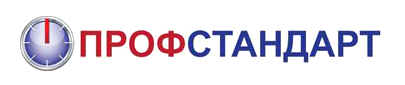 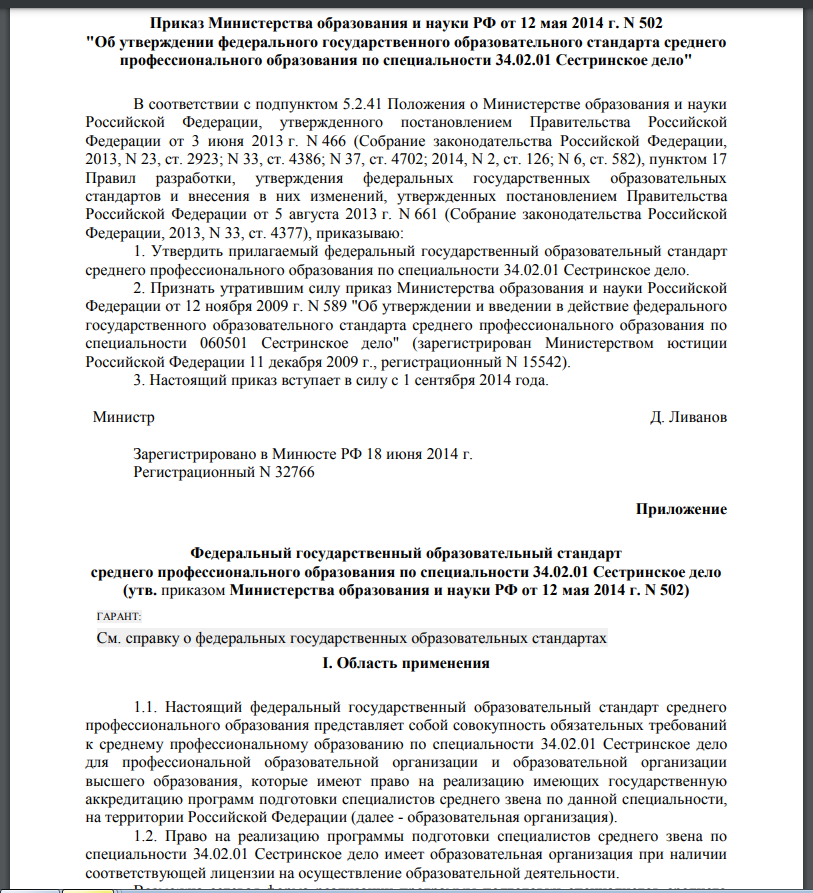 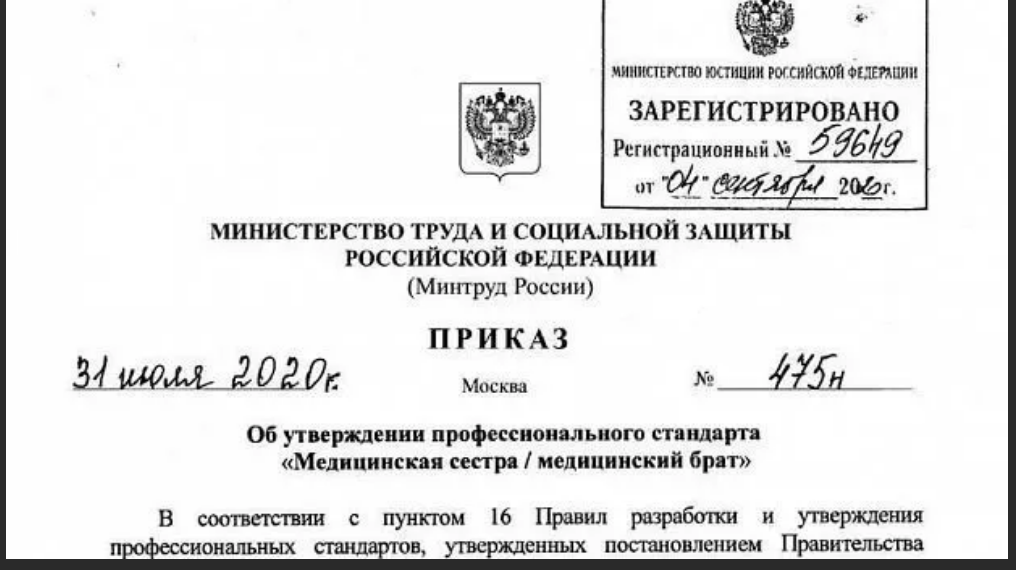 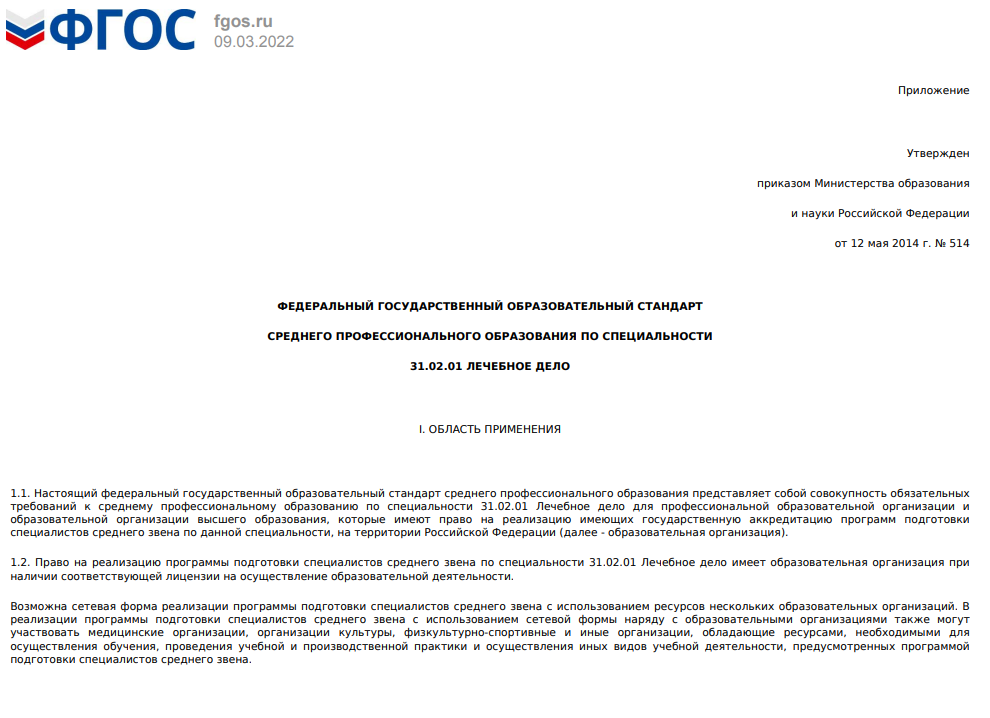 По результатам исследования выявлены трудовая функция и трудовые действия, для выполнения которых не предусмотрено освоение практического опыта и умений по ФГОС СПО:
По результатам исследования выявлены трудовая функция и трудовые действия, для выполнения которых не предусмотрено освоение практического опыта и умений по ФГОС СПО:
конвертированы 
в конечные образовательные результаты
Выявленные квалификационные дефициты
Профессиональный стандарт
В образовательной программе по специальности Сестринское дело в ПМ.02 Участие в лечебно-диагностическом и реабилитационном процессах :
дополнены количество часов для освоения трудовой функции «Клиническое использование крови и (или) ее компонентов». 

В изучение образовательной программы включено изучение следующих вопросов: 
«Использование медицинских информационных систем и информационно-телекоммуникационной сети "Интернет"», 
«Использование в работе персональных данных пациентов сведений, составляющих врачебную тайну».
На основании результатов исследований можно сделать вывод о необходимости расширения и углубления подготовки, определяемой содержанием ФГОС СПО, и необходимости углубленного изучения учебных дисциплин или профессиональных модулей с освоением выявленных квалификационных дефицитов.
В 2021 г., 2022 г.  утверждены новые федеральные государственные образовательные стандарты среднего профессионального образования
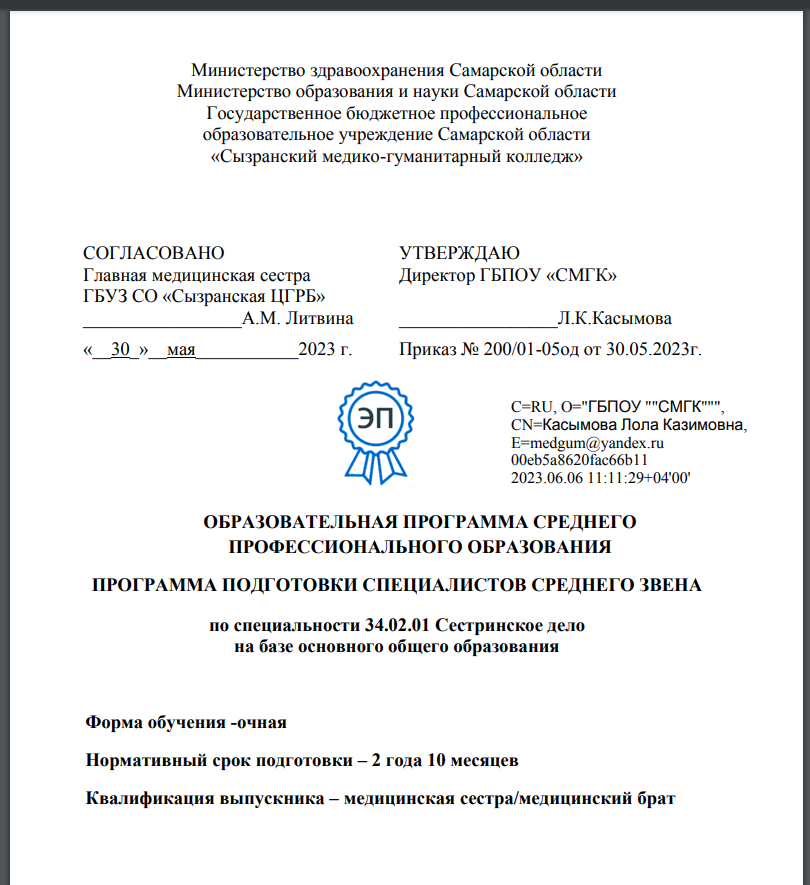 на приём 2023 года подготовлены согласно новым ФГОС СПО
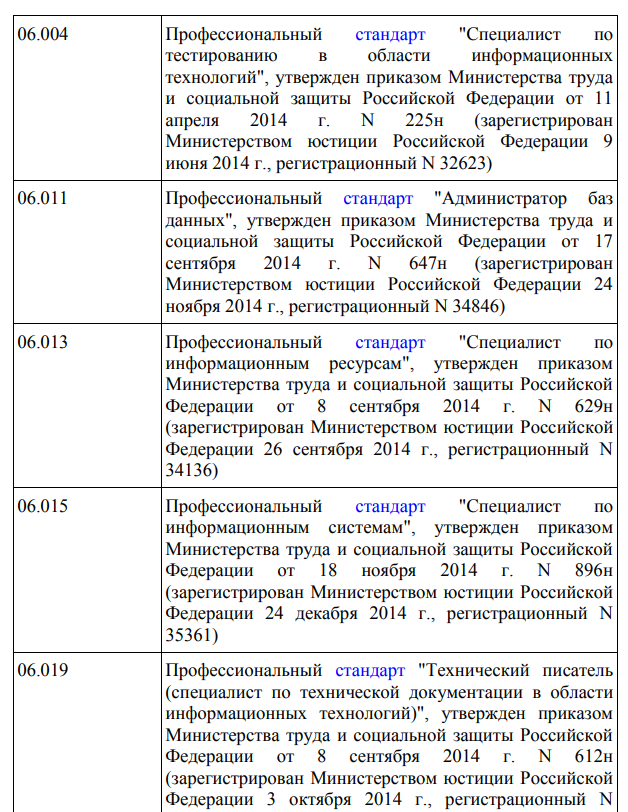 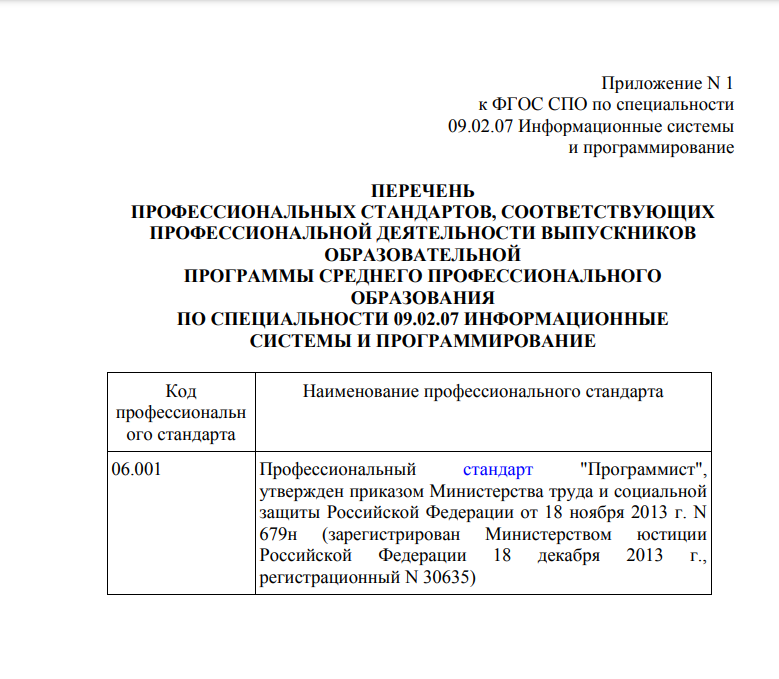 www.themegallery.com
Согласно ФГОС СПО область профессиональной деятельности, в которой выпускники, освоившие образовательную программу, могут осуществлять профессиональную деятельность – 02 Здравоохранение
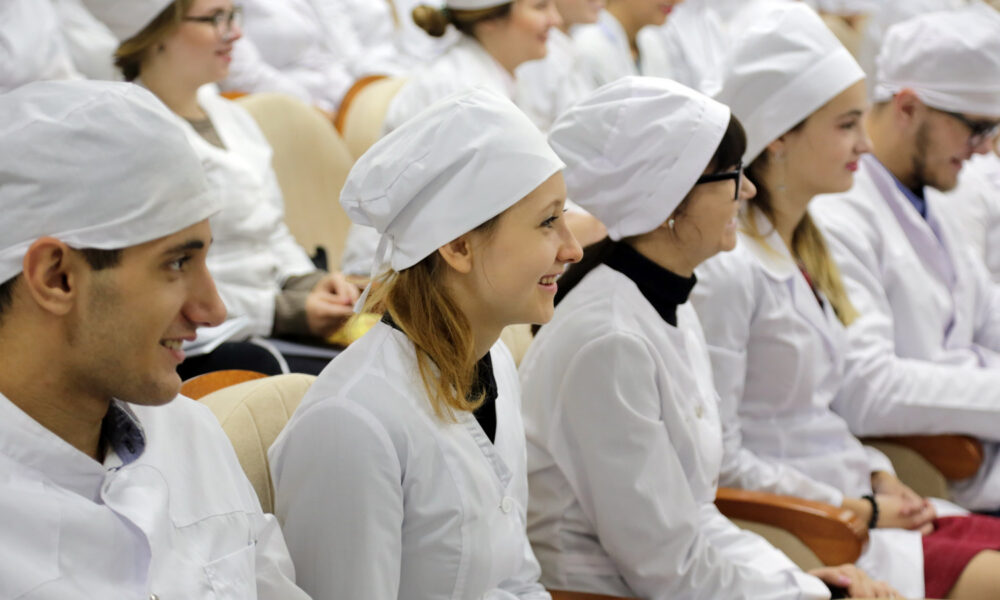 www.themegallery.com
мобильно реагируем на потребности профессиональных стандартов, своевременно меняем структуру и содержание образовательных программ для обеспечения подготовки специалистов
www.themegallery.com
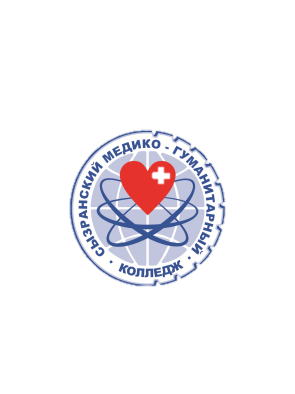 Благодарю за внимание!
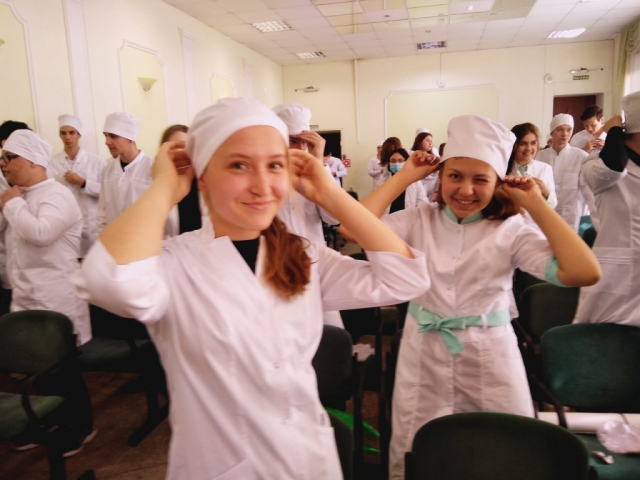